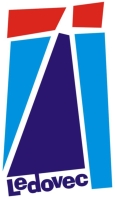 Co jsme v krajiuž pro reformu udělali?
Petr Moravec
Ledovec, o.s.
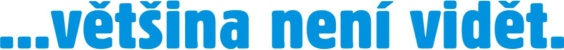 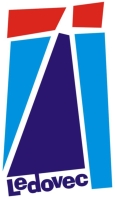 Co už tu máme?
lůžková zařízení
 PN Dobřany
 PK FN Plzeň
 PO Nemocnice Klatovy
 ambulance
 psychiatrie
 psychologie (psychoterapie)
 sociální služby
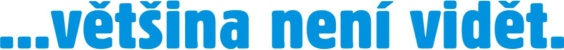 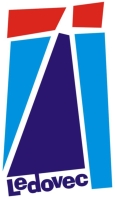 Co už tu máme?Sociální služby
Epoché - linka důvěry a psychologické pomoci 
 Diakonie ČCE, SOS Archa - pomoc v krizi
 DCHP
 terénní krizová služba, Meclov - komunitní bydlení a dílny
 ČAPZ – terapeutická komunita Mýto
 VIDA centrum – poradenství
 Krystal – svépomocná skupina
 Ledovec
 chráněné byty, case management, terapeutické dílny, volnočasové aktivity, …
 DOZP, DOZR …
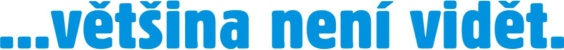 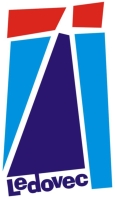 Co jsme už podnikli?
setkání pracovní skupiny k tématu Koncepce služeb pro lidi s duševním onemocněním v Plzeňském kraji, Ledovec 2.6.2009
 zástupci KÚ PK, PK FN, ČAPZ, Epoché, VIDA, na dálku PLD a PO Nem. Klatovy
 ochota ke spolupráci
 záměr koncepčnějšího materiálu pro PK
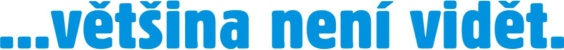 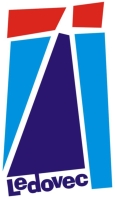 Co jsme už podnikli?
ZÁMĚR Koncepce rozvoje služeb pro lidi s duševním onemocněním v Plzeňském kraji
 popis stávajícího stavu (zdravotních i sociálních) služeb pro uvedenou cílovou skupinu v PK a popis širšího rámce v oboru (strategické dokumenty, zkušenosti z jiných krajů, trendy v Evropě)
 popis optimálního stavu služeb v kraji (ideální cíle)
 indikace urgentních potřeb („co nejvíc hoří“)
 formulace cílů pro příští roky (2 až 5 let)
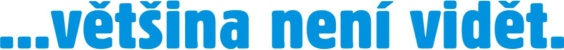 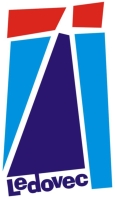 VÝSTUP Analytický a programový materiál k tématu podpory osob s duševním onemocněním v Plzeňském kraji
Pracovní skupina navrhla rozšíření podpory osob s duševním onemocněním v kraji ve čtyřech oblastech:
 krizové centrum
 služby zaměstnanosti
 individuální podpora
 chráněné bydlení
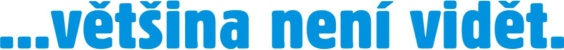 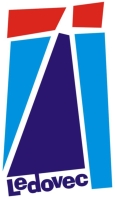 Co z toho se povedlo?
Ad 1 krizové centrum

ASI NIC

Ad 2 služby zaměstnanosti

DÍKY OP LZZ VÝZVĚ 30 VZNIKLY NOVÉ SOCIÁLNÍ FIRMY, KTERÉ OSOBY S DUŠEVNÍM ONEMOCNĚNÍM ZAMĚSTNÁVAJÍ
(nejméně 60 pracovních míst)
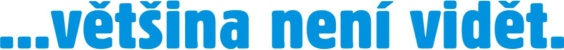 Co z toho se povedlo?
Ad 3 individuální podpora

Díky individuálnímu projektu PK Ledovec poskytuje terénní formu Sociální rehabilitace nejen v ÚMO Plzeň 1, ale i na území ORP kolem Plzně
(do konce roku 2014)

Ad 4 chráněné bydlení

Asi nic
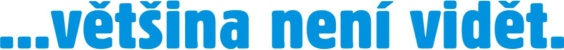 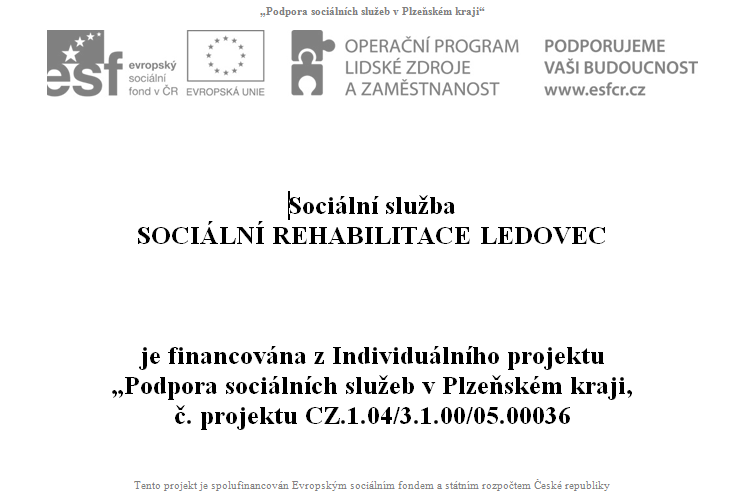 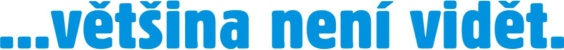 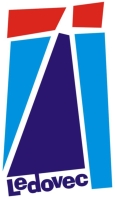 Co se děje teď?
skončí EU období 2007-2013 a tím individuální projekty
 tlak pojišťoven na propouštění dlouhodobě hospitalizovaných pacientů z PN
 rozbíhá se reforma psychiatrie, ale postoj MPSV k ní je rezervovaný (žádné vícenáklady!)
 Epoché končí svoji činnost a Linku důvěry převezme a pokusí se udržet Ledovec
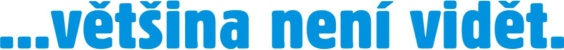 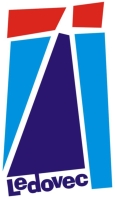 Děkuji za pozornost!
Petr Moravec
info@ledovec.cz
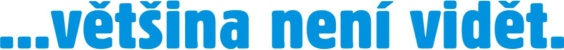